Bezpečnostní technologie I Úvod do kryptografieJosef Kaderka
Operační program Vzdělávání pro konkurenceschopnost
Projekt: Vzdělávání pro bezpečnostní systém státu
(reg. č.: CZ.1.01/2.2.00/15.0070)
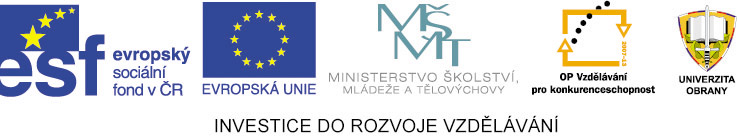 Proč kryptografie?
Ochrana proti
Odposlechu tajných informací při přenosu
Změně informací při přenosu (záměrné vs. náhodné)
Potřeba zajistit aby
Příjemce informace věděl, od koho ji dostal
Odesílatel věděl komu informaci posílá
Odesílatel byl schopen prokázat, že informaci skutečně pochází od něho a ne od někoho jiného (případně, abychom to byli schopni dokázat jemu, i když se mu to nebude líbit )
Odesílatel byl schopen prokázat, že informaci vytvořil v určitém čase
2
Základní pojmy
Šifrování
Obměna původní „čitelné“ informace za účelem skrytí jejího obsahu pře nepovolaným přístupem
Vstup šifrovacího algoritmudata, informace, textšifrovací klíč (key), heslo (password)(zjednodušeně klíč = heslo)
Výstup šifrovacího algoritmušifra (cipher-text)
Po dešifrování chceme získat původní text před zašifrováním
Text
Šifra
Algoritmus
Klíč
3
Základní pojmy
Hešování (hash)
Jednosměrná obměna původní „čitelné“ informace za účelem skrytí jejího obsahu pře nepovolaným přístupem
Z výsledné informace není možné získat jednoznačně původní informaci
Cíl šifrovacích algoritmů 
Neexistuje (není známa) metoda k dešifrování tajné informace bez znalosti klíče (známý algoritmus)
Je velice výpočetně (časově) náročné zkoušet všechny možnosti klíče – současný hardware
4
Základní šifrovací algoritmy
Symetrický algoritmus
K dešifrování se používá stejný klíč jako k šifrování




Asymetrický algoritmus
Šifrovací a dešifrovací klíč se liší (klíčový pár) – veřejný (public) a privátní klíč
Je výpočetně náročné získat z jednoho klíče druhý
Text
Symetrický Algoritmus
Šifra
Klíč
Symetrický Algoritmus
Klíč
Text
Text
Asymetrický Algoritmus
Šifra
Šifrovací klíč
Asymetrický Algoritmus
Dešifrovací klíč
Text
5
Symetrické a asymetrické algoritmy
Symetrický algoritmus
Dnes velmi rychlé algoritmy hodící se k šifrování velkých objemů dat
Malé délky klíčů (128-bit, 256-bit)
Obě dvě strany musí znát tajný klíč- jak takovou informaci budeme přenášet?- může se často měnit?- nelze prokázat totožnost autora zašifrovaných dat (mohla to zašifrovat kterákoliv strana)
Asymetrický algoritmus
Pomalejší algoritmy
Velké délky klíčů (512-bit, 1024-bit, 2048-bit)
Klíče spolu vzájemně souvisejí – jeden se dá z druhého odvoditvelká výpočetní (časová) složitost – proto extrémně velká prvočísla
Praxe – kombinace obou tříd algoritmů
Pomocí asymetrického algoritmu se dohodne heslo pro symetrický algoritmus
6
Šifrování asymetrickým algoritmem
Asymetrický algoritmus
Šifrování
Vytvořím dvojici klíčů – veřejný (šifrovací) a privátní (dešifrovací). Veřejný (šifrovací) vystavím na Internetu a privátní (dešifrovací) si schovám.
Pokud mi někdo chce něco tajně poslat, zašifruje to mým veřejným klíčem a jenom já si to můžu dešifrovat svým privátním klíčem.
Šifrovací klíč
Šifrovací klíč
Tajná informace
Dešifrovací klíč
Šifrovací klíč
Dešifrovací
klíč
Tajná informace
7
Příklady šifrovacích algoritmů
Symetrický algoritmus
Klíč – písmena v opačném pořadíAhoj Ondro … ordnO johA … Ahoj Ondro …
XOR, klíč – 01010101 = 0x55text – AHOJ0x41 = 01000001 … XOR 01010101 = 0x14 = 00010100 … XOR 0x55 = 0x41  0x48 = 01001000 … XOR 01010101 = 0x1D = 00011101 … XOR 0x55 = 0x480x51 = 01010001 … XOR 01010101 = 0x04 = 00000100 … XOR 0x55 = 0x510x4A = 01001010 … XOR 01010101 = 0x1F = 00011111 … XOR 0x55 = 0x4A
„Asymetrický“ algoritmus (spíše symetrický - inverzní)
Veřejný klíč +1 znak, Privátní klíč –1 znak (Caesarova šifra +3)Ahoj Ondro … Bipk!Poesp … Ahoj Ondro …

Problémy
Všechny tyto šifry zachovávají četnosti znaků
Při známém algoritmu jsou délky klíčů malé
8
Používané moderní algoritmy
Symetrické algoritmy
DES 56bit – US Data Encryption Standard
3-DES 112bit – vylepšená verze s klíčem délky 112 bitů
RC2 64bit – RFC 2268 (RSA Security)
RC4 128bit – RSA Security
IDEA 128bit – International Data Encryption Algorithm
AES (Rijndael) 128bit a 256bit – US Advanced Encryption Standard – US vládní standard pro příštích cca. 30 let
Asymetrické algoritmy
RSA 512bit, 1024bit, 2048bit – RSA Security
Diffie-Hellman Key Exchange – RFC 2631
9
Ověření totožnosti asymetrickou šifrou
Důkaz autorství nějaké informace
Zajdu osobně k příjemci a dám mu svůj veřejný klíč na disketě- ověření totožnosti
Zašifruji text svým privátním klíčem- to můžu udělat jenom já (nikdo jiný ten klíč nezná)- každý si může text dešifrovat mým veřejným klíčem
Nejedná se o utajení přenášené informace!
Jméno
Číslo OP
Můj privátní klíč
Můj veřejný klíč uložený u příjemce
Text
10
Bezpečný přenos a ověření totožnosti
Bezpečný přenos ověřené informace
Zašifruji to ještě jednou jeho veřejným klíčem
Nevýhoda 2x asymetrické šifrování (pomalé)
Kolegův veřejný klíč
Můj
Veřejný
klíč
Můj privátní klíč
Text
11
Hash, message digest
Spolehlivá identifikace informace
Výsledkem operace je pouze několikabajtová hodnota
Netřeba uchovávat celou původní zprávu a přitom vždy (velmi pravděpodobně) lze poznat, že je to ona
Jednoduchým výpočtem lze zjistit, že zpráva byla změněna
Požadavky na hash (hashovací algoritmus)
Žádná informace o původní zprávě
Zamezení vzniku kolizí – nelze vytvořit různé zprávy dávající stejný hash (velká výpočetní náročnost)
Dnes standardizované algoritmy
MD4 128bit – message digest (RFC 1320) - nepoužívat
MD5 128bit – message digest (RFC 1321) - nepoužívat
HMAC-MD5 – hashed message authentication code (RFC 2104)použití hesla jako vstupu do hash algoritmu - nepoužívat
SHA-1 128bit, 256bit – Secure Hash Algorithm (RFC 3174)

CRC – cyclic redundancy check (ISO 3309)
Parita, …
12
Hash, message digest
Příklady hash algoritmů
součet všech znaků ve zprávěahoj = 1 + 8 + 15 + 10 = 34problémem je snadné nalezení zprávy se stejnou hash (ioj, aro, …)je snadné odhadnout délku původní zprávy
XOR všech znaků ve zprávěahoj = 0x41 XOR 0x48 XOR 0x51 XOR 0x4A = 0x12neodhadnu délku původní zprávynalezení zprávy se stejnou hash je pořád jednoduché
Hashovací funkce
Vstup
Hash
Kolize
13
Použití hash k ověření správnosti textu
Ověření, že zpráva dorazila beze změny (integrita)
Záměrnou změnu zprávy před odesláním nelze poznat







Detekce záměrné změny zprávy – důkaz autorství zprávy
Zpráva – 60 MB
Hash zprávy – 16 B
Zpráva – 60 MB
Privátní klíč
Hash zprávy – 16 B
14
Ověření totožnosti pomocí hash
Důkaz autorství informace
Dohoda s příjemcem na tajném heslu (šifrovacím klíči)
„Přidání“tohoto heslo k textu a vytvoření hashe; jeho zaslání spolu s původním textem zprávy
Komunikace není bezpečná (ve smyslu utajená)!
Nevýhoda sdíleného hesla(nedá se poznat, která strana text podepsala)
HMAC – Hashed Message Authentication Code
Hash
Heslo
Text
15
Digitální podpis a asymetrické šifry
Privátním klíčem zašifrovaný hash dané zprávy
Zpráva – 60 MB
Můj privátní klíč
Hash zprávy – 16 B
16
Ověření a přenos pomocí hash
Důkaz autorství informace a její bezpečný přenos
Nevýhoda - velmi pomalé šifrování celého textu asymetrickým algoritmem
Veřejný klíč příjemce
Veřejný
klíč
odesílatele
(certifikát)
Zpráva – 60 MB
Privátní klíč odesílat.
Hash zprávy
17
Asymetrické a symetrické šifry
Využití rychlosti symetrické šifry i výhod asymetrického algoritmu
Veřejný
klíč
příjemce
Náhodný symetrický klíč
Veřejný
klíč
odesílatele
1024 bitů
Zpráva 60 MB
Náhodný
symetrický klíč
128 bitů
Privátní klíč odesílatele
Hash zprávy 128 bitů
18
Certifikát
Industry standard pro přenos veřejného klíče
X.509, …
lze např. zveřejnit na Internetu nebo přidávat k mailům
Certifikát
Jméno vlastníka
Veřejný klíč, jeho typ a algoritmus
Datum vytvoření
Datum platnosti
Thumbprint (hash certifikátu pro rychlé porovnání)
Možnosti použití
19
Certifikační autorita
Certification authority – CA
Organizace vydávající certifikáty osobám, firmám, serverům, …
Osoba si vygenerujete svoje dva klíče a k nim certifikát, CA nějakým způsobem ověří její totožnost (CA Policy – například fyzicky) a podepíše její certifikát (CA se nikdy nemusí dozvědět její privátní klíč)
Certifikát
Jméno vlastníka ověřené CA
Veřejný klíč, jeho typ a algoritmus
…
Privátní klíč CA
Hash certifikátu
20
Certifikační autorita a vztah důvěry
Vztah důvěry
CA musí být důvěryhodná organizace, které lze věřit, že skutečně nejprve ověřila žadatele (občanský průkaz + rodný list + pas + osobní přítomnost a kontrola fotky)
způsob ověření musí být zveřejněn v CA Policyrůzné úrovně ověření (e-mail, osobní účast, …)
CA si musí dokonale chránit svůj privátní klíč a musí zveřejnit také svůj certifikát (k ověření validity uživatelského certifikátu je také zapotřebí certifikát CA)
Certifikát uživatele
Certifikát CA
21
Certifikační autority a jejich vztahy
Ochrana privátního klíče a rozdělení pravomocí
Root CA podepíše certifikáty Subordinate CAs (podřízených CA) a ty potom teprve podepisují certifikáty žadatelům
při prozrazení soukromého klíče jedné autority není nutné vydávat znovu všechny certifikáty
Root CA
CApro e-mail
CA proweb servery
Firemní CA
Specializované firemní CA
22
Autentizace
Ověření totožnosti (authentication)
A) přímo mezi dvěma stranami, kdy obě znají tajnou autentizační informaci (shared secret)- např. telefonuji do banky a znám číslo svého účtu a heslo
B) nepřímo pomocí vztahu důvěry (trust) se třetí autentizující stranou (autoritou)- např. občanský průkaz vydaný státní institucí (v půjčovně aut věří dané státní instituci)
Vzájemná autentizace (mutual authentication)
obě entity se ujistí, že jsou skutečně ty pravé
ad A) např. podle telefonního čísla banky, nebo známého hlasu operátorky
ad B) např. vzájemným ukázáním občanky
Vícefaktorová autentizace
např. mám občanku, znám heslo a umím se podepsat
23
„Asymetrická“ jednostranná autent.
Asymetrická kryptografie – jednostranná autentizace
Pokud jde nějaký text dešifrovat veřejným klíčem, musel ho někdo zašifrovat svým privátním
Problém je, že server musí mít k dispozici skutečně klientův certifikát
CLIENT
SERVER
Zašifruj mi tohle svým privátním klíčem
TEXT, KTERÝ MUSÍM NAJÍT V ODPOVĚDI
Client’s Public Key
CLIENT
SERVER
Klientův privátní klíč
TEXT, KTERÝ MUSÍM NAJÍT V ODPOVĚDI
24
„Asymetrická“ vzájemná authentizace
Asymetrická kryptografie – vzájemná autentizace
V obou případech to vyžaduje důvěryhodný přenos certifikátu/ůnapř. osobní převzetí diskety v bance, nebo CA
Server’s Public Key
CLIENT
SERVER
Serverův privátní klíč
TEXT, KTERÝ MUSÍM NAJÍT V ODPOVĚDI
Client’s Public Key
CLIENT
SERVER
Clientův privátní klíč
TEXT, KTERÝ MUSÍM NAJÍT V ODPOVĚDI
25
„Shared secret“ autentizace
Jednostranná authentizace
Náchylné na replay attack
Heslo
Chci se přihlásit
CLIENT
SERVER
Heslo
Moje jméno: ONDRA
Heslo
CLIENT
SERVER
OK
26
„Shared secret“ autentizace
Challenge-Response – jednostranná authentizace
Problém je prvotní uložení „hesla“ na serveru, kde nesmí dojít k jeho odcizení
CLIENT
SERVER
Tohle mi zašifruj „heslem“
TEXT – Challenge = výzva
Heslo
Heslo
CLIENT
SERVER
Heslo
TEXT – Challenge = výzva
27
„Shared secret“ autentizace
Challenge-Response – vzájemná authentizace
Chci se ujistit, že server „skutečně zná moje heslo“
CLIENT
SERVER
Tohle mi zašifruj „heslem“
Server’s Challenge
Heslo
Heslo
CLIENT
SERVER
A ty zase zašifruj tohle
Heslo
Client’s Challenge
Server’s Challenge
Heslo
Heslo
CLIENT
SERVER
Heslo
Client’s Challenge
28
Problém hesla na serveru
Není vhodné na serveru ukládat přímo „heslo“
„Server“ by měl přístup k libovolným autentizačním službám používajícím stejné heslonapř. stejné heslo do banky, email, PIN na kreditce, …
Lepší je uložit pouze hash hesla (každá služba má jiný typ )
Místo šifrování challenge-response pomocí „hesla“ budeme používat „hash hesla“
Heslo
HASH
HASH
CLIENT
SERVER
HASH
Server’s challenge
29
Zabezpečení přenosu
Man-in-the-Middle (MITM) attack
někdo to odposlouchává, nebo dokonce zasahuje do procházející informaci („prostředník“)
S kým hovořím?
Autentizace – vím s kým hovořím, ale nemám jistotu, že nedochází k MITM
Zabezpečení proti změně?
Podpis – asymetricky pomocí certifikátů, nebo sdíleným tajemstvím (shared secret, je nutno ho dohodnout)
Pořád to jde odposlouchávat
Zabezpečení proti odposlechu?
Šifrování- asymetricky bez problémů (ale je to pomalé)- symetricky – je nutné dohodnout tajné heslo
30
Příklad bezpečné domluvy na hesle
Diffie-Hellman Key Agreement Method
Odvození „hesla“ ZZ – shared secret – při nezabezpečené komunikační lince
g, p – velká prvočísla
B
A
p
g
Xb
Yb = g Xb mod p
Xa
Ya = g Xa mod p
Ya
Yb
ZZ = (Yb Xa) mod p
ZZ = g (Xb * Xa) mod p
ZZ = (Ya Xb) mod p
31
Úskalí D-H výměny
Náchylnost na MITM (Man in the Middle) attack
Pokud je útočník schopen zasahovat do komunikace, aniž bychom si toho všimli, domluvíme si klíče pouze s prostředníkem (= klíče nejsou autentizované)
p
g
Public A
Rošťák
Adam
Boženka
Public XA
Public XB
Public B
Shared secret A
Shared secret B
32
Čipové karty a další hardware
Hardware zařízení poskytující kryptografické služby
Paměťová kapacita (kB - MB)
Čipová karta + čtečka, USB token, …
Ochrana soukromých informací pomocí PIN (Personal Identification Number)
Bezpečné uložení privátního klíče
Klíč nikdy neopouští kartu
Nelze ho jednoduše získat ani se znalostí PINu
Šifrovací operace s privátním klíčem provádí sám hardware po zadání PINu
K provedení šifrování potřebuju „mít“ předmět a „znát“ pin
Akcelerace šifrování na čipu
Přihlašování do systému (Kerberos)
Vícefaktorová autentizace (znám PIN a mám kartu)
33